February 2011
Path Loss and Delay Spread Models for 11ah
Date: 2011-03-14
Authors:
Slide 1
Vish Ponnampalam, James Wang, Mediatek
Slide 1
February 2011
Summary
Part 1
Discussion of Walfisch-Ikegami Path Loss Model
Example Path Loss Calculation
Conclusions
Part 2
 Simple Channel Models for PHY link evaluation
Slide 2
Vish Ponnampalam, James Wang, Mediatek
February 2011
Part 1
Slide 3
Vish Ponnampalam, James Wang, Mediatek
February 2011
Walfisch-Ikegami Path Loss Model
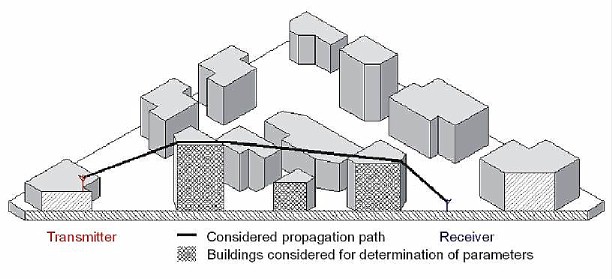 Frequency f (800...2000 MHz) 
Height of the transmitter htx (4...50 m) 
Height of the receiver hrx (1...3 m) 
Distance d (20...5000 m)
Mean value of building heights hroof 
Mean value of widths of streets w 
Mean value of building separation b
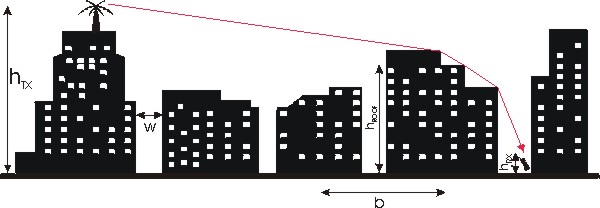 Slide 4
Vish Ponnampalam, James Wang, Mediatek
February 2011
WI Model NLOS Path Loss
NLOS path loss consists of
Free space loss
Rooftop-to-street diffraction
Multi-screen loss – consider antenna is below/above building height
Multi-screen loss
Rooftop-to-street diffraction
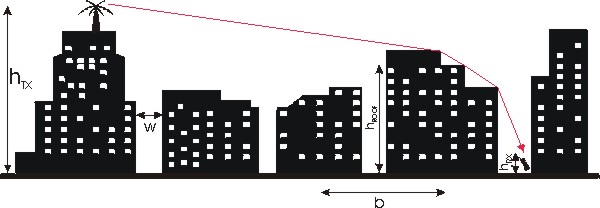 Slide 5
Vish Ponnampalam, James Wang, Mediatek
February 2011
Example Path Loss Calculation(Medium Size City, Suburban Center)
Path loss more sensitive to height when distance is long
10~20 dB additional loss if antenna below roof
To reach 1 km, antenna gain, lower sensitivity phy, etc required
Above Roof
Below Roof
1 Watt EIRP                -(-88dBm) Sensitivity
AP Antenna height from 4 to 16 m
Client Antenna height from 2 to 8 m
Slide 6
Vish Ponnampalam, James Wang, Mediatek
February 2011
Conclusion Part 1
WI path loss model is discussed
An example path loss, and sensitivity to antenna heights is presented
Antenna gain, lower sensitivity phy, other improvements are required to reach1 km
Slide 7
Vish Ponnampalam, James Wang, Mediatek
February 2011
Part 2
Slide 8
Vish Ponnampalam, James Wang, Mediatek
February 2011
Introduction
Contribution 11/251r0 (Outdoor Channel Models for 802.11ah) recommends re-using 3GPP Channel Models in IEEE 802.11ah.
3GPP models are valid for most frequency ranges being considered for 11ah
Similar outdoor usage scenarios 
Leveraging on 3GPP’s channel modeling approach has a number of advantages
Saves time and effort in 11ah
Well tested/verified and used in extensive amount of simulations
In this contribution
provide a further discussion on path loss and
propose to adopt a further set of simple channel models for PHY design/verification
Again following 3GPP’s approach
Slide 9
Vish Ponnampalam, James Wang, Mediatek
February 2011
System vs. Link Evaluation
The proposal made in 11/251r0 was to adopt 3GPP channel model used for “system-level” evaluation
Spatial aspect of the channel are modeled in detail
Path-loss modeled using extended COST 231 model
Model based on a very large number of parameters 
In 11ah the above model will be useful to evaluate system throughout, latency, MU-MIMO performance etc.
However for the purpose of designing and evaluating the  PHY (preambles, coding and modulation, repetition etc)  simple channel models should be adopted
to evaluate single links (between BS and STA)
capturing multi-path delay, fading and Doppler spread 
This approach will speed up PHY design and allow us to easily ensure simulations are consistent
Slide 10
Vish Ponnampalam, James Wang, Mediatek
February 2011
Our Proposal
PHY link simulations for 11ah use channel models used by 3GPP (for WCDMA link simulations):
Pedestrian A (Ped-A)
Pedestrian B (Ped-B) and 
Vehicular A (Veh-A)
Above models have following characteristics
Models SISO links
Number of paths and path delay are fixed for each model
Path assumed to be mutually independent and Rayleigh distributed
Doppler spread applied
Advantages
sufficiently models fundamental channel characteristics 
easy to generate 
few parameters means models are easily reproduced consistently
Slide 11
Vish Ponnampalam, James Wang, Mediatek
February 2011
Channel Model Summary
Speed: Limit to 3 km/h and/or 30 km/h
Slide 12
Vish Ponnampalam, James Wang, Mediatek